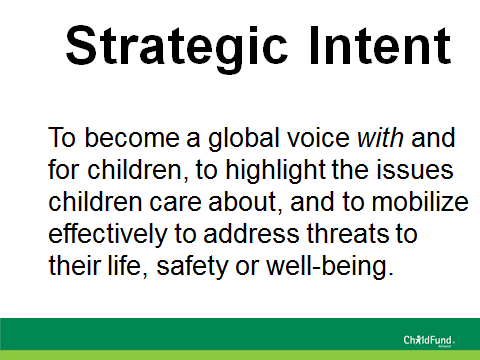 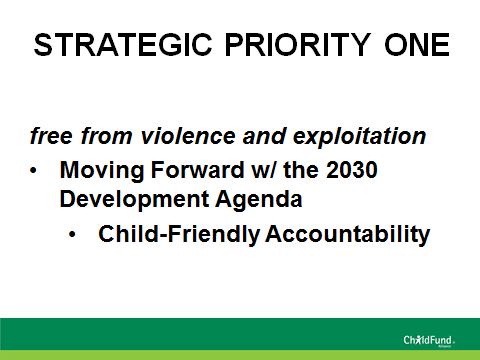 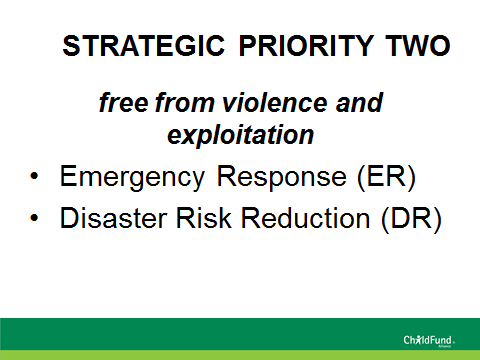 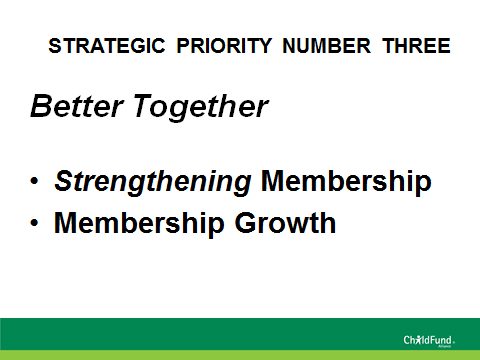 Advocacy and Communications

Internal Communications
Session objective: 



To define a set of actions in which Secretariat communications can support  Members and Members can help build a stronger Alliance .

Requirements for the implementation of the Alliance strategy for 2016-2021 

2.  Potential gaps and how to address them.